Capstone Project: Risk Management in Engineering Projects: Cybersecurity
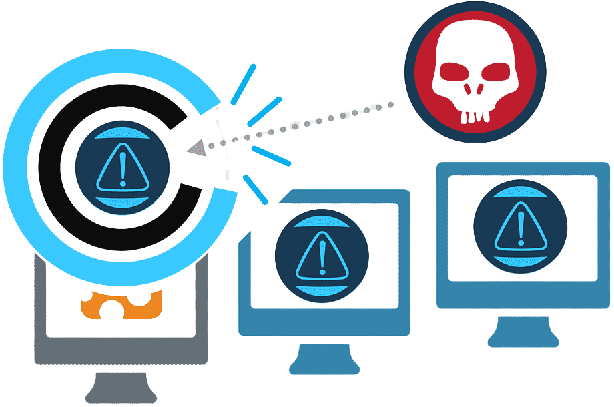 Name:
Course:
Due Date:
Chapter One: Introduction
1. Motivation
This study was inspired by various motivations. These include;
The constantly changing landscape of engineering projects and their innate vulnerabilities in the represented digital era.  
A gap existing for a comprehensive risk management approach in cybersecurity for chemical engineering projects.
Assessing and appraising cybersecurity attacks in chemical engineering projects. 
Exploring on advancements in technology
Researching different ways that could be utilized to address risks linked to cyber-attacks in engineering projects.
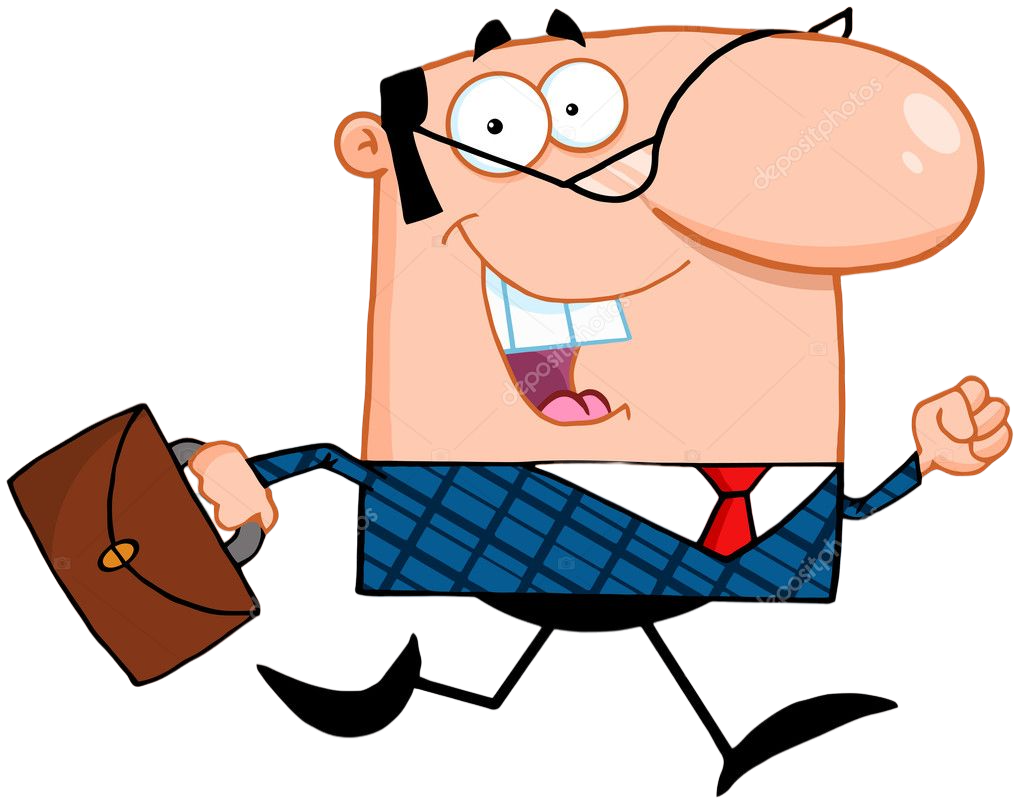 2. Background Information
Chemical engineering projects have shaped the infrastructure that underpins society.
The integration of digital technologies, the Internet of Things (IoT), and automation has revolutionized engineering projects (Eling et al.)
Digitization has exposed projects to a range of cybersecurity risks.
The frequency and sophistication of cybersecurity threats have increased at an alarming rate.
Threats endanger the integrity and functionality of engineering projects
There is a need to safeguard critical infrastructure and save significant investments from abuse.
Stakeholders demand the successful and secure execution of engineering projects.
Challenges associated with cybersecurity risk management in chemical engineering: 
Insider threats 
The complexity of modern cyber threats
Resource constraints
Process control vulnerabilities
3. Problem Definition and Project Objectives
i. Problem Definition
Despite the transformative nature of engineering projects, the increased reliance on interconnected digital systems presents an increasing and complicated challenge in the form of cybersecurity risks.
This poses different risks to engineering projects. 
ii. Project objectives 
To explore the significance of cybersecurity risk assessment in engineering projects
To formulate a set of best practices and guidelines for improving cybersecurity measures in engineering projects
To assess the effectiveness of existing risk management practices in engineering projects concerning cybersecurity
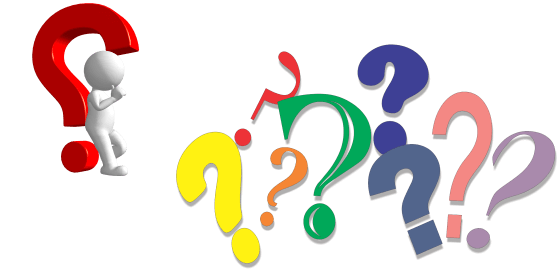 Chapter Two: Literature
4. Cybersecurity in Engineering
Risk management’s roots in engineering projects are traceable to early construction undertakings (Mohammad et al.).
 At the time, basic risk assessments were done to identify and treat factors that were perceived to threaten the structural integrity and operational viability of construction programs.
The historical evolution of risk management in engineering projects indicates a progressive response to the increasing complexity of projects and the introduction of new risk dimensions.
Hamed defines cybersecurity as the preservation of the discretion, integrity, and availability of information in cyberspace.
The increasing deployment of data network technologies in industrial control systems (ICSs) makes cybersecurity a challenging problem.
Different forms of cyber-attacks recorded by scholars include; 
Logical bomb
Trojan horse
Send spam
Abuse tools
Botnet 
Worm
Sniffer 
(Li et al.; Wen et al.)
5. Existing models and frameworks
Different models exist to comprehend and manage cyber-security and risk management in engineering projects.
Founded in 1901, this framework is backed by NIST standards aimed at recognizing that the activities associated with managing cybersecurity risks are unique to every organization
NIST Cybersecurity Framework (CSF)
ISO 27001
The International Organization for Standardization (ISO) standard offers a system approach to information security management systems (ISMS) (Kandasamy et al.).
FAIR Framework
The Factor Analysis of Information Risk (FAIR) framework concentrates mainly on the analysis and quantification of risks, helping identify significant strategies to manage risks.
6. Case Studies And Incidents
Different case studies recorded from various sources include;
The Stuxnet Attack on Iranian Nuclear Facilities – This attack targeted its process control system to cause wide-scale damage by forcing centrifuges to operate outside safe operating limits (SOL) (Ameli et al.).
Water-Plant -  The hacker accessed a water plant’s human-machine interface (HMI) and interfered with sodium hydroxide’s level from 100ppm to 11100ppm (Wen et al.).
Ukraine Power Grid Cyberattack in 2015 – There was a cyberattack on the Ukrainian power grid, which resulted in a widespread coordinated blackout that affected various regions in the country (Kovács et al.)
The Siemens SIMATIC WinCC in 2010 - The cyber-attack targeted the supervisory control and data acquisition (SCADA) system employed in critical infrastructure (Al Ghazo et al.).
These case studies highlight the relevancy of cybersecurity measures in managing risk.
Chapter Three: Methodology
7. A Project Population
The project’s population entailed;
a. Secondary Data Sources
This involved different sources of data, including;
Academic Journals.
Government Reports.
Industry Publications. 
The relevance of using secondary was to access a comprehensive view of the study and conduct a cross-validation from the different sources. 
b. Experts in the Field 
This involved experts in engineering project management and cyber-securities. 
These experts were identified based on their significant contributions, experience, and expertise to the subject matter.
The study targeted more than 20 experts but only managed to reach six experts whose feedback was early for analysis.
[Speaker Notes: According to Ghani (2022), job satisfaction and employee engagement are intricately connected, as they influence the employees’ decision to leave or stay within an organisation. For instance, employees who are more satisfied develop a strong sense of commitment to the company, aligning with the set values and goals. This, in return, reduces the turnover intentions. Iqbal (2017) presents similar findings, showing that more engaged employees are more invested, motivated, and enthusiastic in their work. 
The two studies, Fatima (2011) and Yarbrough et al. (2017), show career development and growth opportunities directly related to job satisfaction, which impacts employee retention. Career development involves elements such as mentorship and coaching, educating and training, and skill enhancement. On the other hand, growth opportunities include elements such as responsibility expansion, performance recognition, project leadership, cross-functional promotions, and leadership development.]
8. Data Collection
Since the study collected both primary and secondary data, it involved two data collection procedures. 
A qualitative study design (exploratory approach) guided these data collection procedures. 
a. Secondary Data collection procedures
Secondary data was collected from various databases, including Google Scholar, Open Journal, Open Access, and EBSCOhost. 
Each of the sources was scrutinized thoroughly, ensuring its focus and as a peer-reviewed publication from recognized industry sources or government reports from authoritative bodies. 
The time frame for source publication were limited to 2010.
The data collected was then analyzed using thematic analysis, which involved identifying a trend of patterns in the data.
b. Data Collection Procedure from the Experts
The study used open-ended questionnaires, which were sent to the participants, facilitating detailed responses.
The collected responses were then subjected to thematic analysis.
[Speaker Notes: According to Ghani (2022), job satisfaction and employee engagement are intricately connected, as they influence the employees’ decision to leave or stay within an organisation. For instance, employees who are more satisfied develop a strong sense of commitment to the company, aligning with the set values and goals. This, in return, reduces the turnover intentions. Iqbal (2017) presents similar findings, showing that more engaged employees are more invested, motivated, and enthusiastic in their work. 
The two studies, Fatima (2011) and Yarbrough et al. (2017), show career development and growth opportunities directly related to job satisfaction, which impacts employee retention. Career development involves elements such as mentorship and coaching, educating and training, and skill enhancement. On the other hand, growth opportunities include elements such as responsibility expansion, performance recognition, project leadership, cross-functional promotions, and leadership development.]
9. Sampling Method involved to Identify Experts
The above figure shows steps observed when identifying experts.
[Speaker Notes: The study aims to collect data from 20-30 research participants.]
Chapter Four: Analysis
10. Key Findings
The study managed to collect a total of 12 key secondary sources
Demographic data from the six experts is recorded in the table below.
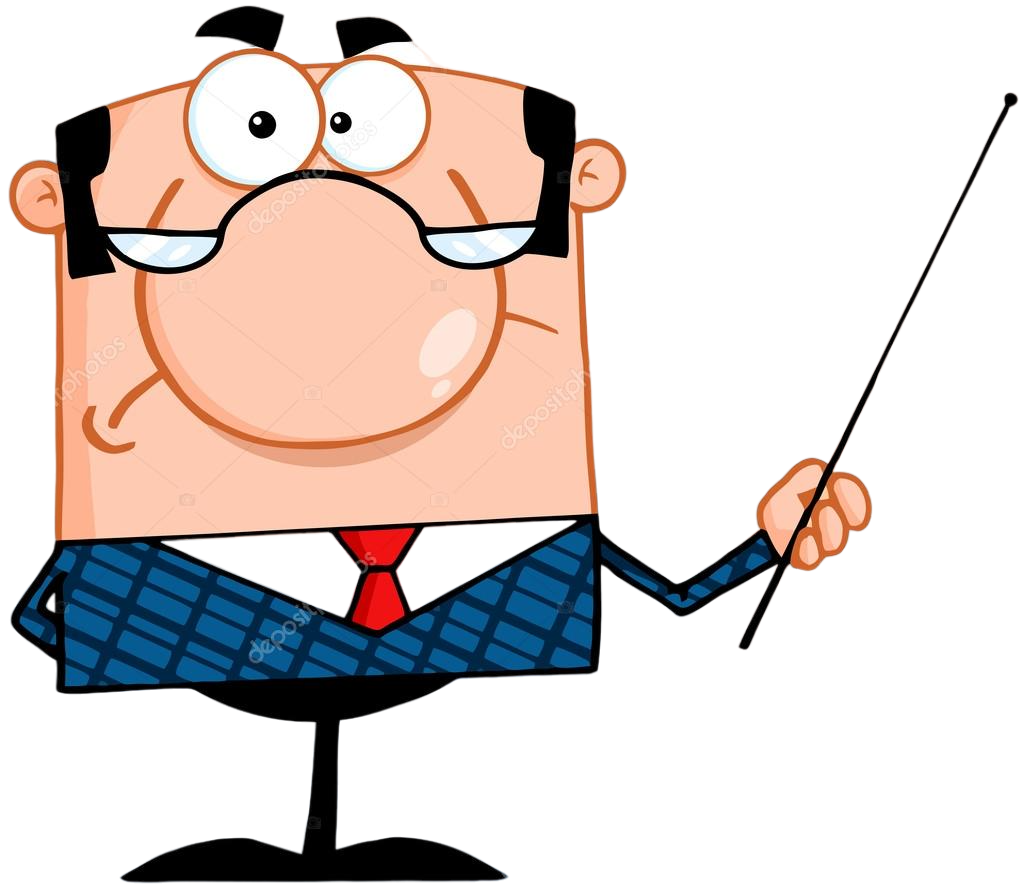 [Speaker Notes: According to Ghani (2022), job satisfaction and employee engagement are intricately connected, as they influence the employees’ decision to leave or stay within an organisation. For instance, employees who are more satisfied develop a strong sense of commitment to the company, aligning with the set values and goals. This, in return, reduces the turnover intentions. Iqbal (2017) presents similar findings, showing that more engaged employees are more invested, motivated, and enthusiastic in their work. 
The two studies, Fatima (2011) and Yarbrough et al. (2017), show career development and growth opportunities directly related to job satisfaction, which impacts employee retention. Career development involves elements such as mentorship and coaching, educating and training, and skill enhancement. On the other hand, growth opportunities include elements such as responsibility expansion, performance recognition, project leadership, cross-functional promotions, and leadership development.]
11. Relevance of Cyber-security in Engineering Projects
The study findings revealed that cybersecurity has various relevance’s to engineering projects. 
Cybersecurity helps address unauthorized access to engineering project systems, potentially disrupting project operations and compromising intellectual property and sensitive information (Horowitz et al.).
Cybersecurity helps increase safety on engineering projects by safeguarding critical infrastructure. 
Preserving the integrity of the engineering data. This relates to protecting important data, surrounded by the different CIA pillars (C-confidentiality, I – integrity, and A – availability).
 Cybersecurity ensures operational continuity and prevents financial losses.
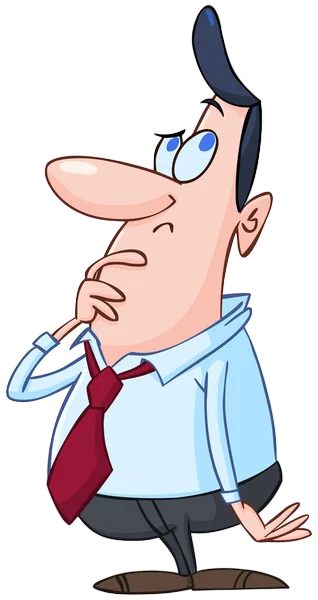 [Speaker Notes: Based on the conducted literature and various theories, it is possible to present propositions on the capstone findings. These propositions include the following based on the research questions identified earlier.
Research question one - Key factors influencing employees’ retention
These key factors include work environment, career advancement, and competitive compensation.  
Research question two – main reasons why employees stay or leave their current jobs
These reasons include alignment with organisational values, work-life balance, and job satisfaction. 
Research question three – Possible strategies implemented by various organisations to prevent turnover. 
These strategies include employee recognition initiatives, professional development programs, and competitive benefits packages.]
12. Specific Area of Importance
The findings revealed specific areas of importances in which cyber-security plays an important role. These include
Process control systems – Cyber security helps safeguard the process control systems, tasked with maintaining various parameters such as chemical concentrations, flow rates, pressure, and temperatures.
Protection of the proprietary formulas -  Cybersecurity helps protect intellectual properties, which is important in any company is help to form the basis of an innovative edge and competitive advantage.
Regulatory compliance – Cybersecurity is both a regulatory and ethical framework at international and national levels. 
Protection of Supply Chain System – Cybersecurity helps protect the supply chain system, which involves a link between the supply chain, vendors, clients, and partners.
[Speaker Notes: Based on the conducted literature and various theories, it is possible to present propositions on the capstone findings. These propositions include the following based on the research questions identified earlier.
Research question one - Key factors influencing employees’ retention
These key factors include work environment, career advancement, and competitive compensation.  
Research question two – main reasons why employees stay or leave their current jobs
These reasons include alignment with organisational values, work-life balance, and job satisfaction. 
Research question three – Possible strategies implemented by various organisations to prevent turnover. 
These strategies include employee recognition initiatives, professional development programs, and competitive benefits packages.]
13. Challenges Experienced in Cybersecurity in Engineering Projects
Different challenges identified from the study findings include;
Complex in the engineering systems, making it harder to secure them.
Resource limitations linked to budget constraints and a lack of the right tools to protect against cyber-attacks. 
Skill and awareness gaps, resulting in poor understanding of cyber-security. 
Integrating outdated systems makes it easier for hackers to hack these systems.
Based on the conducted study, the experts highlighted various challenges, presenting that these challenges facilitates cyber-attacks not only in engineering projects, but in other industry sectors.
[Speaker Notes: Based on the conducted literature and various theories, it is possible to present propositions on the capstone findings. These propositions include the following based on the research questions identified earlier.
Research question one - Key factors influencing employees’ retention
These key factors include work environment, career advancement, and competitive compensation.  
Research question two – main reasons why employees stay or leave their current jobs
These reasons include alignment with organisational values, work-life balance, and job satisfaction. 
Research question three – Possible strategies implemented by various organisations to prevent turnover. 
These strategies include employee recognition initiatives, professional development programs, and competitive benefits packages.]
Chapter Five: Conclusion and Recommendation
14. Conclusion
The analysis of expert responses and secondary data helped underscore the relevance of cybersecurity on engineering projects. 
Cyber-attacks pose various threats, including;
Unauthorized access to engineering projects.
Poor regulator compliances result in fines or legal consequences.
Supply chain risks, ransomware and malware disrupting operations.
Data breaches result in a damaged reputation.
Intellectual property loss.
Financial losses.
Cyber-security helps address the various risks, ensuring data integrity, continuity of the operations, and legal compliance.
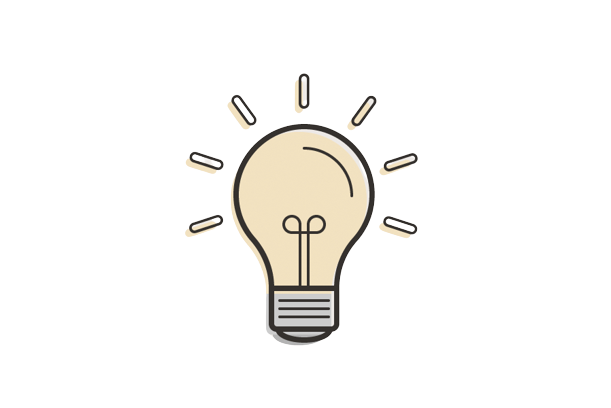 [Speaker Notes: There are different rationales for using the different methods. 
Using mixed research design allows a more comprehensive understanding of the HRM problem by examining it from different angles. For instance, the quantitative data will offer broader patterns and trends, while the qualitative data provides in-depth insights. Besides, the study has more flexibility, as it allows adjusting the approach as needed. 
The study uses in-depth interviews to collect primary data, allowing the study to tailor the data based on the research objectives. The data collection method ensure that the data is directly linked to the study questions and focus. 
Thematic analysis is essential as it offers rich exploration, uncovering the collected data's intricacies and nuances. On the other hand, SPSS as a quantitative approach allows assessing various statistical tests, helping verify the link among the variables. 
The purposive sampling as a non-random sampling technique will involve selecting the research participants from the population. This would allow research focus as they study would focus targeted participants.]
15. Recommendations and Future Studies
The study conducted helped develop various recommendation;
Introducing comprehensive education on cybersecurity to raise awareness of the best practices and equip project personnel with the right skills. 
Continuous monitoring of the integrated systems to ensure real-time surveillance of the systems, ensuring the safety of the projects
Resource allocation to ensure adequate resources, ensuring that all the required expertise, technologies, and tools are available to develop a strong cybersecurity posture.
A potential area that could be further explored in a future study is conducting research on different ways chemical engineering projects can be protected from cyber-security attacks. 
Exploring this field will allow to build upon the findings identified in this study, contributing to better ways to prevent various risks linked with cybersecurity.
[Speaker Notes: The different research questions pose a significant relevance to the HRM problem aimed to be addressed. 
Question One: What are the key factors influencing employee retention in various organisations?
This question aims to explore the different components linked to employee retention. Identifying these key factors is relevant to help introduce HRM retention strategies. 
Question Two: What are the main reasons why employees stay or leave their current jobs?
This question is linked to the central issue of employee retention, aimed at collecting different feedback from employees as to why they tend to leave or stay in organisation. Identifying the different reasons will be tailored to developing practices and policies that could enhance employees’ loyalty and satisfaction.
Question Three: What strategies are implemented by various organisations to prevent employee turnover?
This question will aim to focus on the strategies organisations are currently implementing to retain their workforce and mitigate turnover.]
References
Al Ghazo, Alaa T., and Ratnesh Kumar. "Critical Attacks Set Identification in Attack Graphs for Computer and SCADA/ICS Networks." IEEE Transactions on Systems, Man, and Cybernetics: Systems (2023).
Ameli, Saeid Reza, Hassan Hosseini, and Farnaz Noori. "Militarization of Cyberspace, Changing Aspects of War in the 21st Century: The Case of Stuxnet Against Iran." Iranian Review of Foreign Affairs 10.29 (2019): 99-136.
Eling, Martin, Michael McShane, and Trung Nguyen. "Cyber risk management: History and future research directions." Risk Management and Insurance Review 24.1 (2021): 93-12
Kandasamy, Kamalanathan, et al. "IoT cyber risk: A holistic analysis of cyber risk assessment frameworks, risk vectors, and risk ranking process." EURASIP Journal on Information Security 2020.1 (2020): 1-18.
KOVÁCS, LAFEE ALSHAMAILEH–TIBOR. "Cyberattack on the Smart Power Grid." Military National Security Service: 224
Li, Yuchong, and Qinghui Liu. "A comprehensive review study of cyber-attacks and cyber security; Emerging trends and recent developments." Energy Reports 7 (2021): 8176-8186.
Mohammad Yekta Saidabad, et al. "Cybersecurity and Risk Management in Industrial and Civil Engineering Systems." ResearchGate, unknown, 6 Mar. 2023, www.researchgate.net/publication/369020183_Cybersecurity_and_risk_management_in_industrial_and_civil_engineering_systems. Accessed 3 Nov. 2023.
Wen, He, et al. "Risk assessment of human-automation conflict under cyberattacks in process systems." Computers & Chemical Engineering 172 (2023): 108175.
Thank you